FIZIKA
6-SINF
7
MAVZU: ELEKTR TOKI HAQIDA TUSHUNCHA
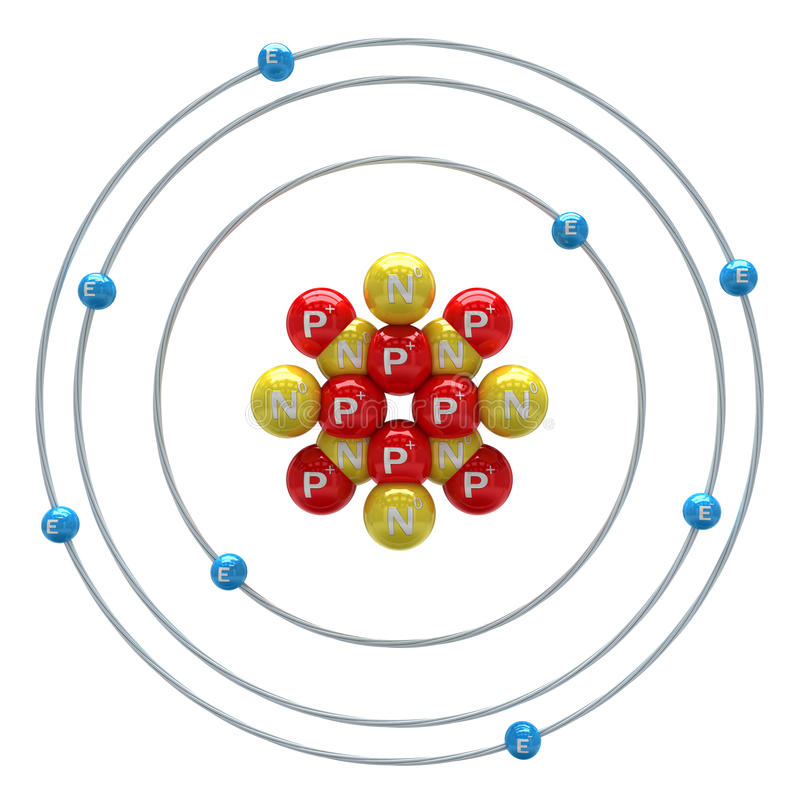 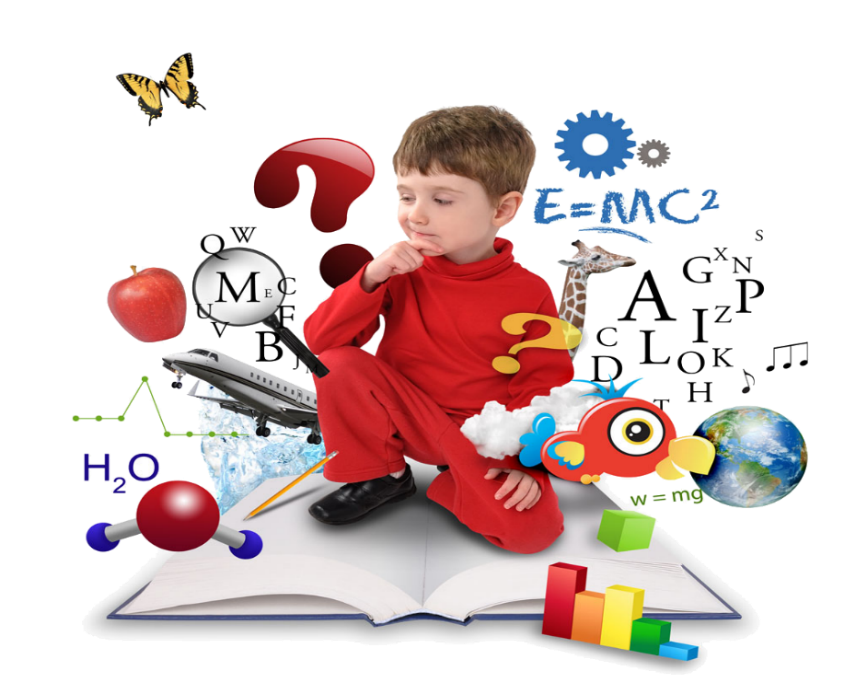 TO‘G‘RI   YOKI  NOTO‘G‘RI
To‘g‘ri
Noto‘g‘ri
Noto‘g‘ri
To‘g‘ri
ELEKTROMETR
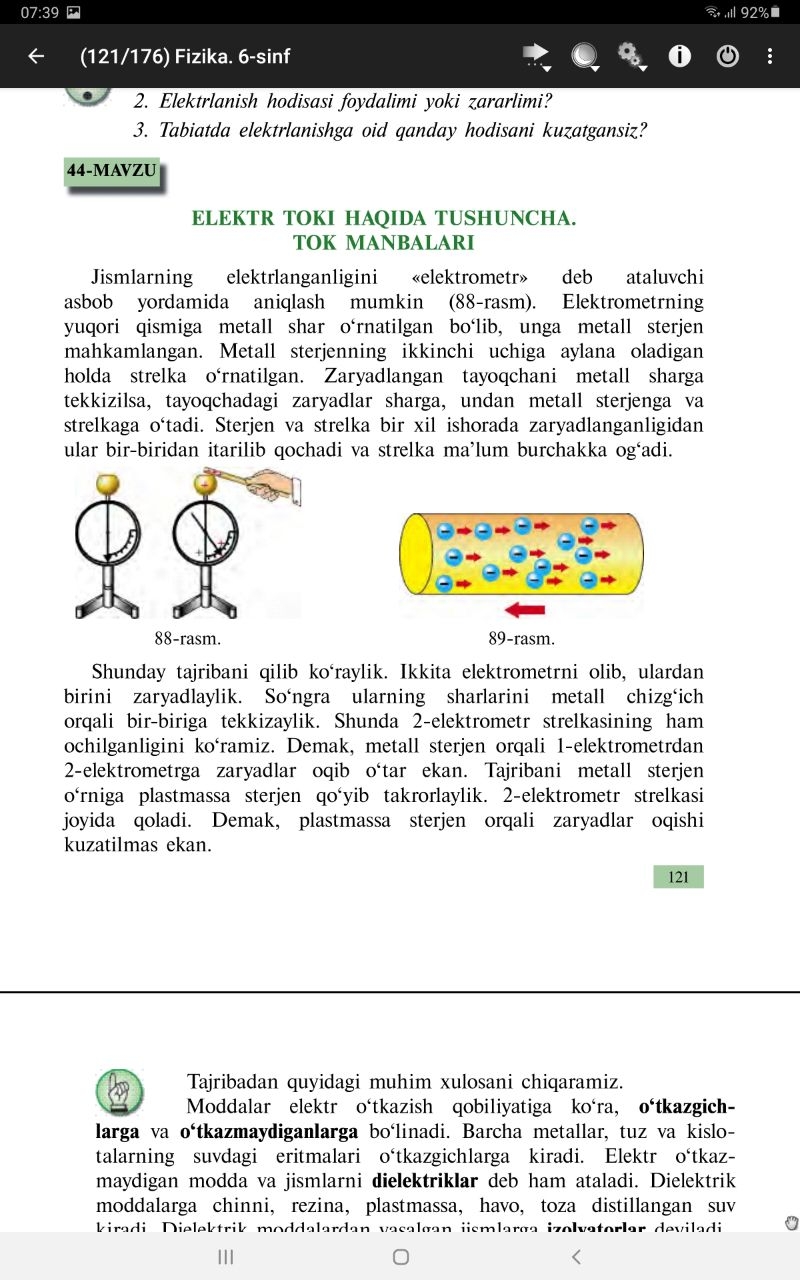 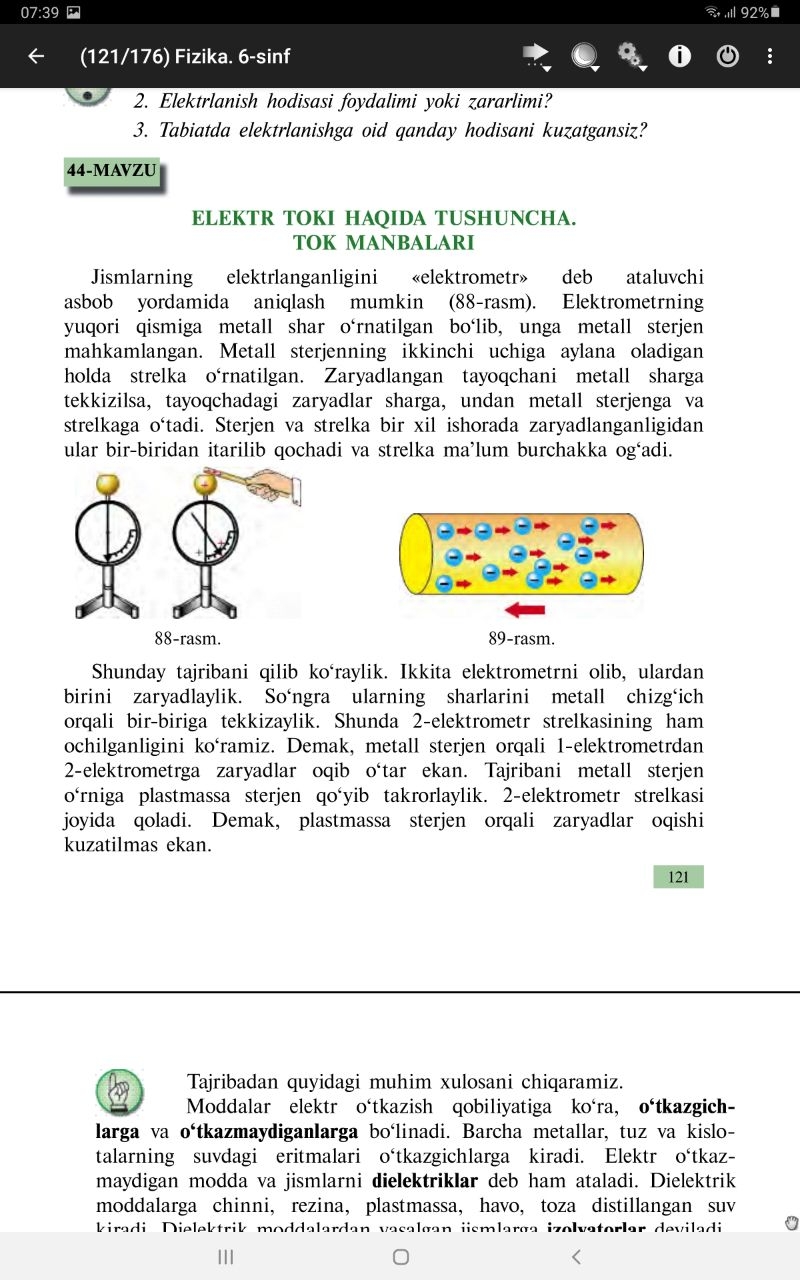 ELEKTR O‘TKAZISH QOBILIYATI
Barcha metallar, tuz
va kislotalarning
 suvdagi eritmasi
O‘tkazgichlar
O‘tkazmaydiganlar
Dielektriklar- chinni, rezina, plastmassa, havo,
 toza suv kiradi.
ELEKTR O‘TKAZISH QOBILIYATI
Dielektrik moddalardan yasalgan jismlarga aytiladi.
Izolyatorlar
Elektr toki deb elektr zaryadlarining bir tomonga
 tartibli harakatiga aytiladi.
TOK MANBAI
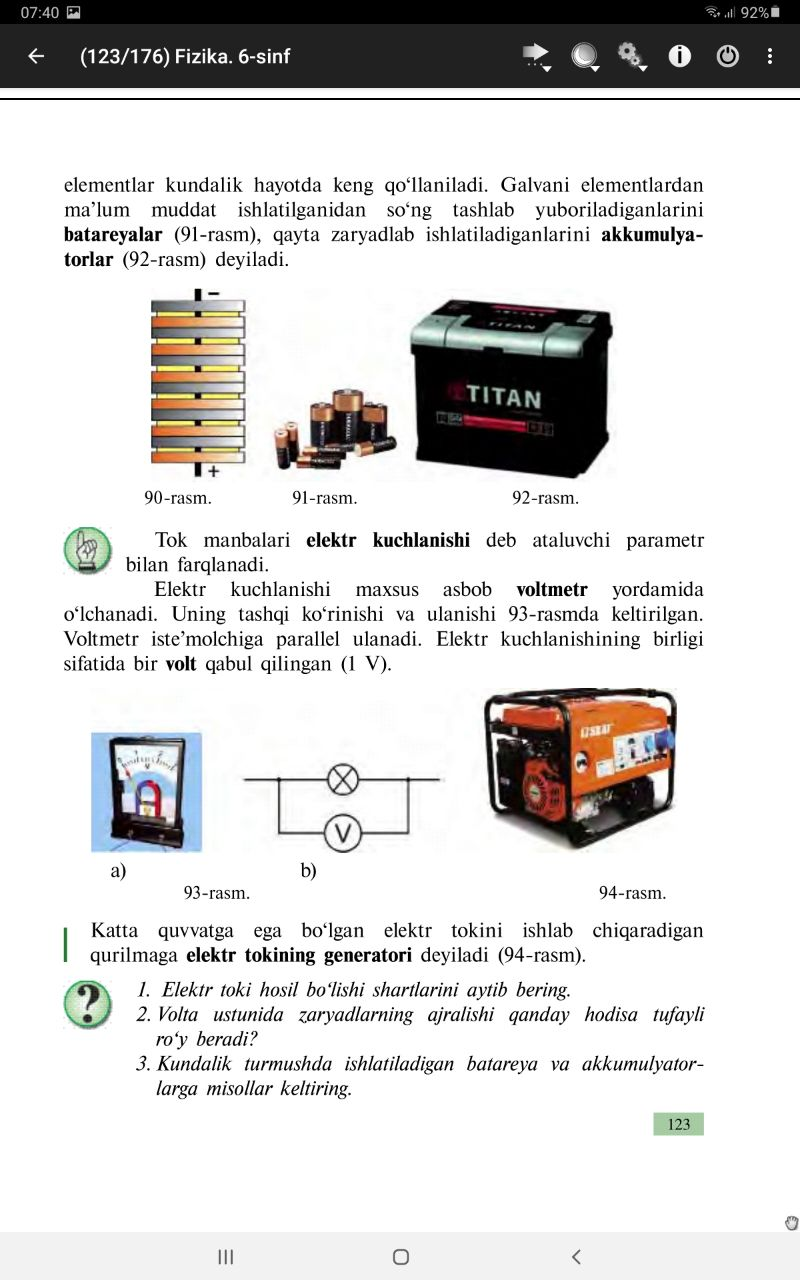 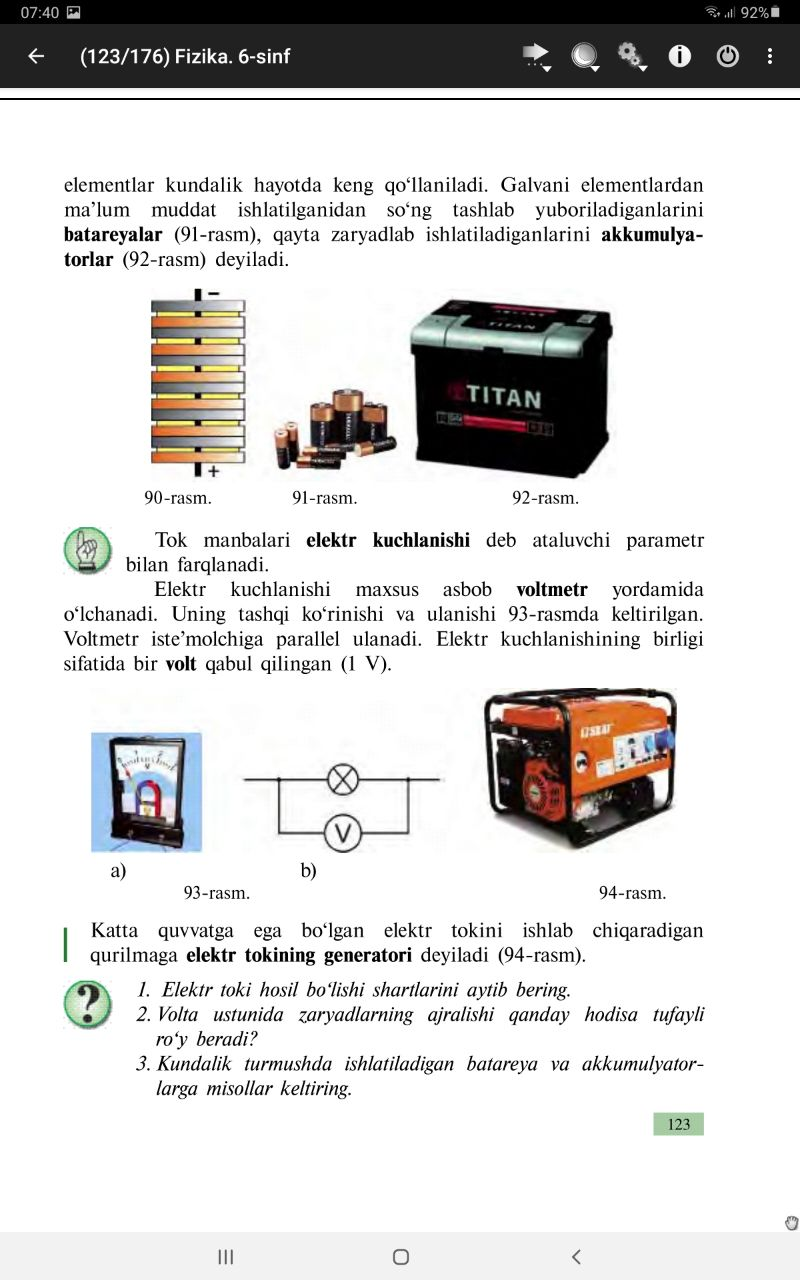 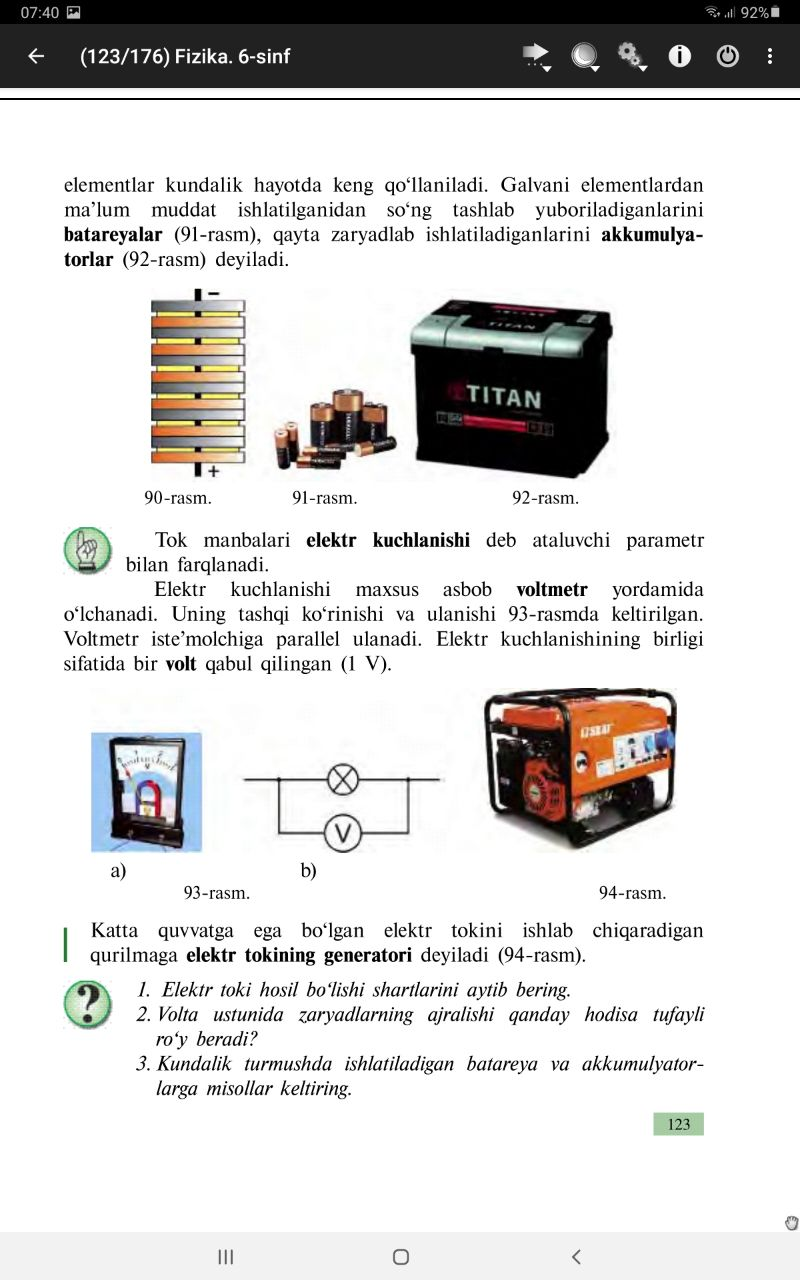 Akkumulyator
Galvanik 
elementlar
Batareyalar
ELEKTR KUCHLANISH
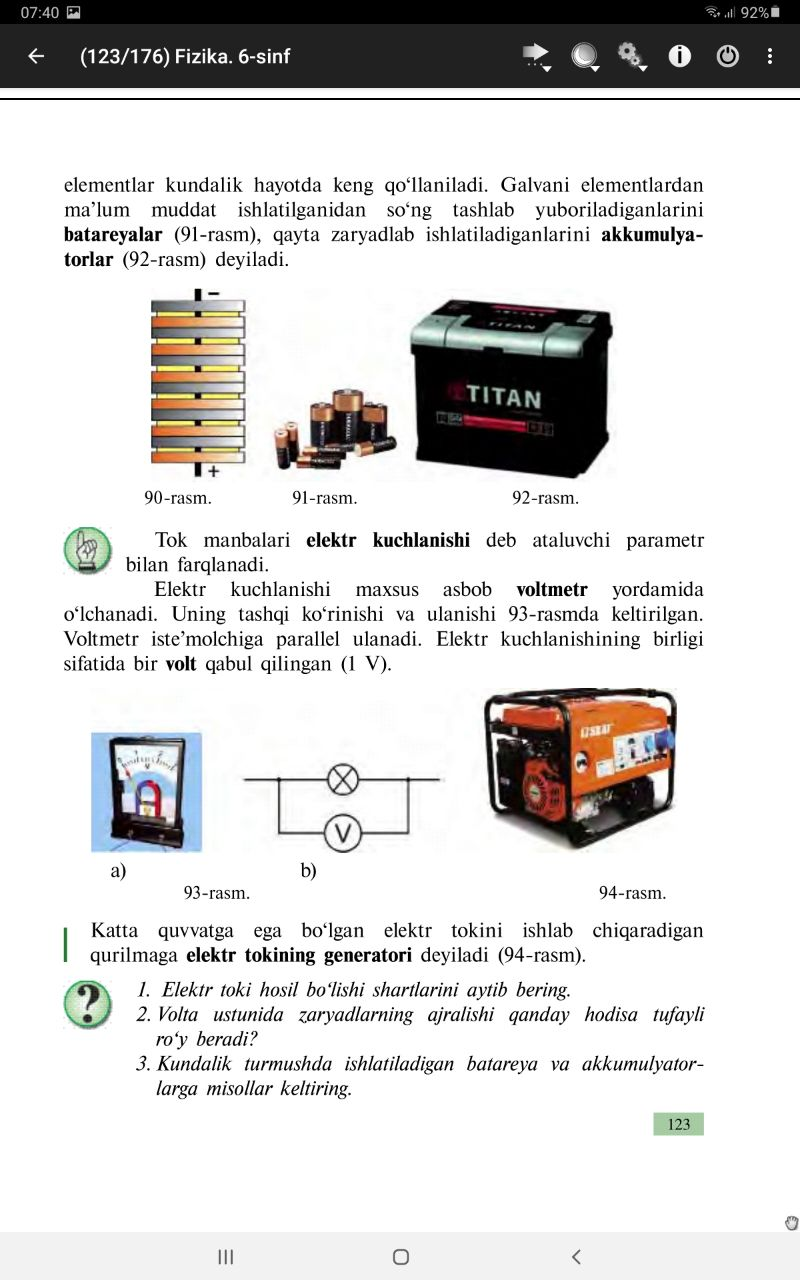 Kuchlanish birligi 
sifatida Volt qabul 
qilingan.
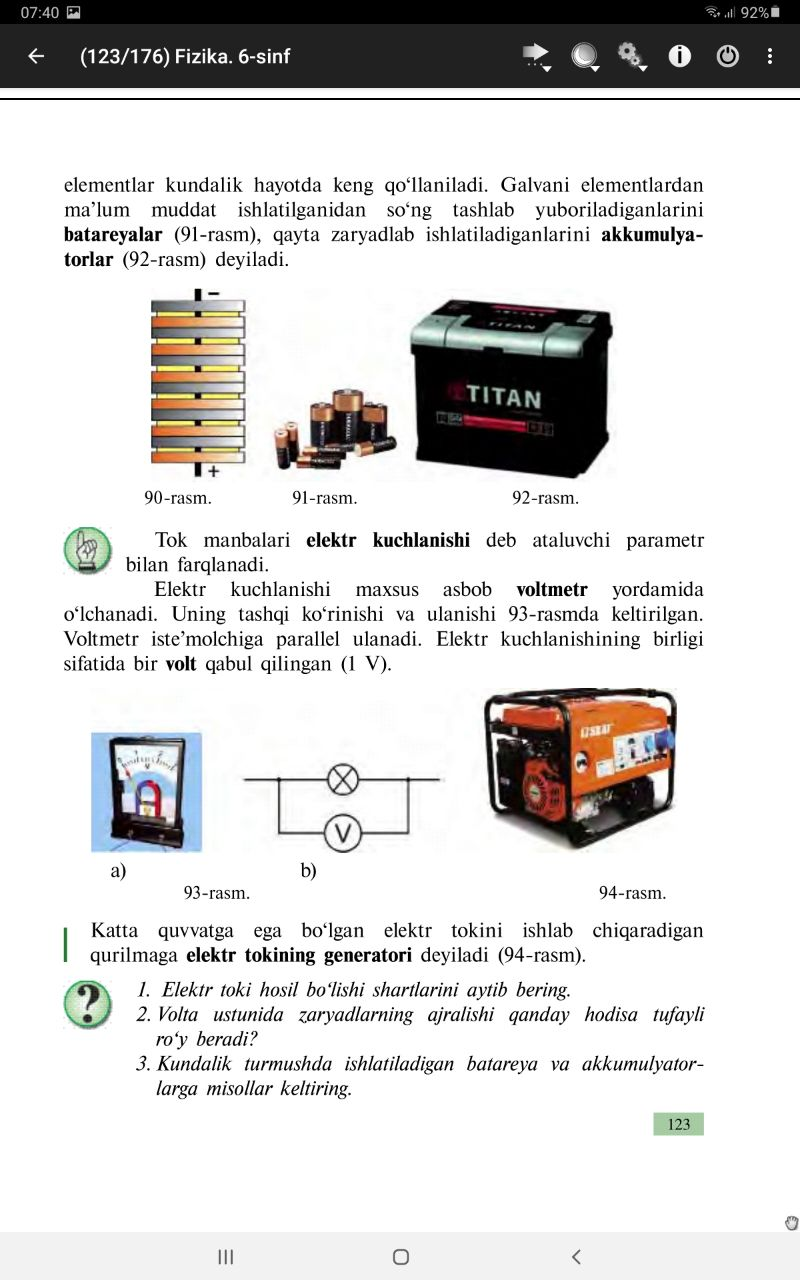 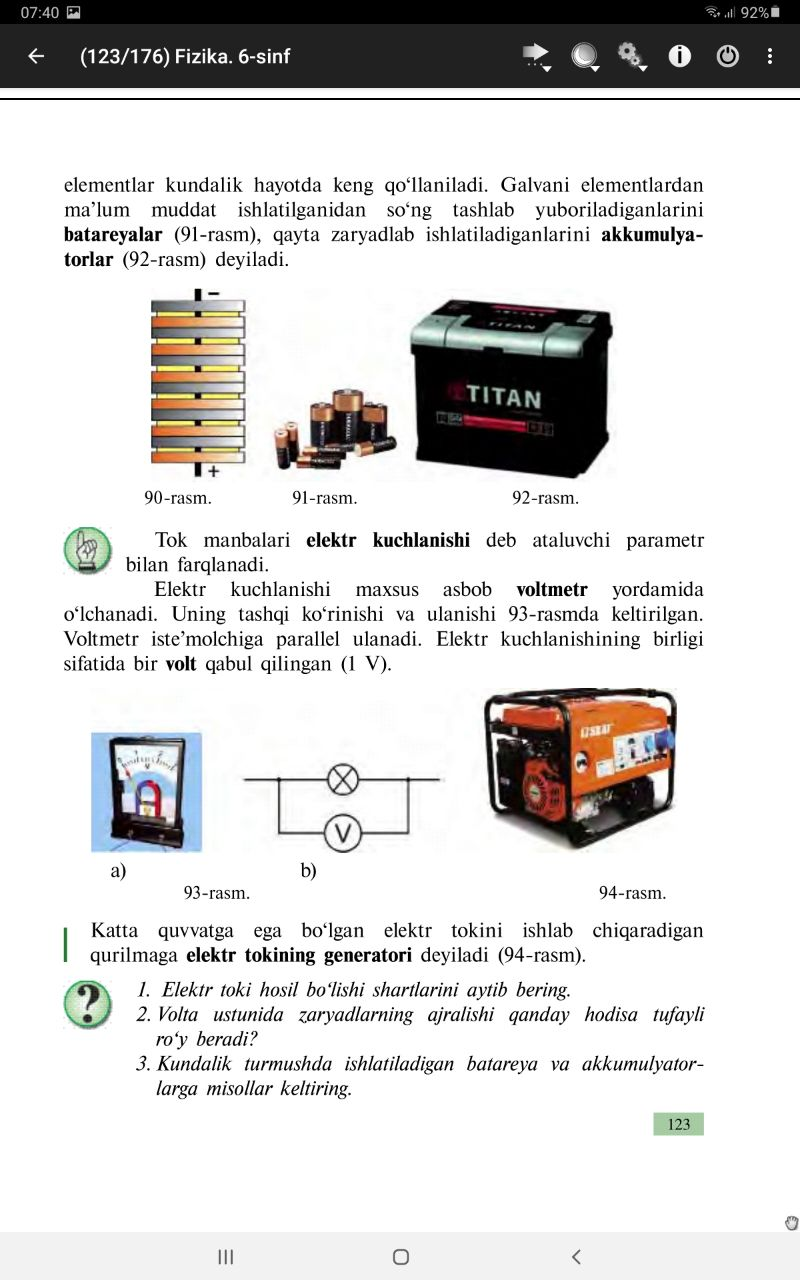 Elektr tokining generatori
Mustaqil bajarish uchun topshiriqlar:
Mavzu oxiridagi savollarga javob yozing.
Havo bilan to‘ldirilgan shar sochga ishqalab  quruq devorga tekkizilganda uning devorda yopishib qolishining sababini ayting.